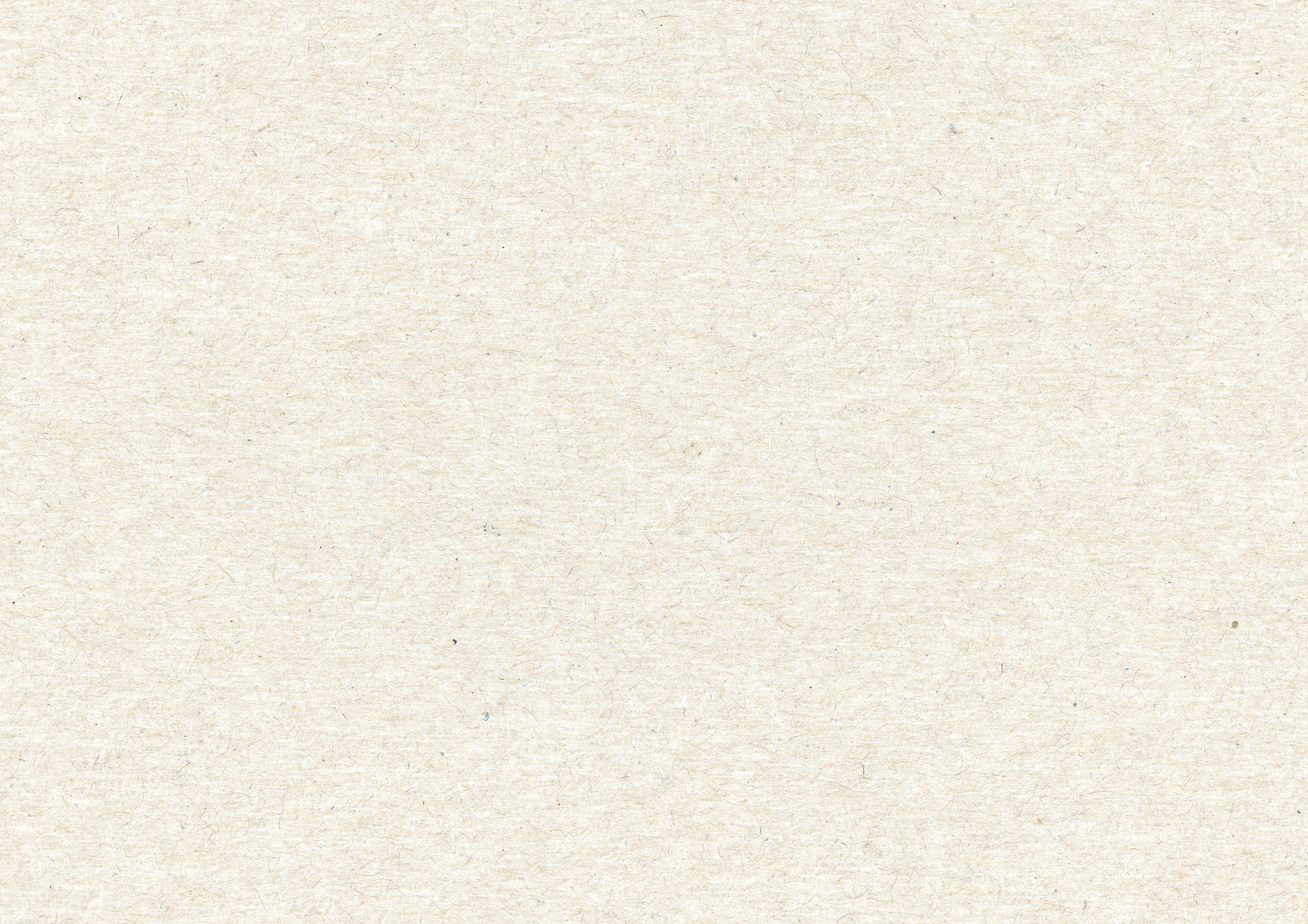 מעגלי השתייכות
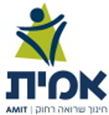 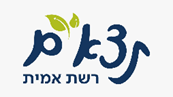 לדוגמה:משפחה גרעינית
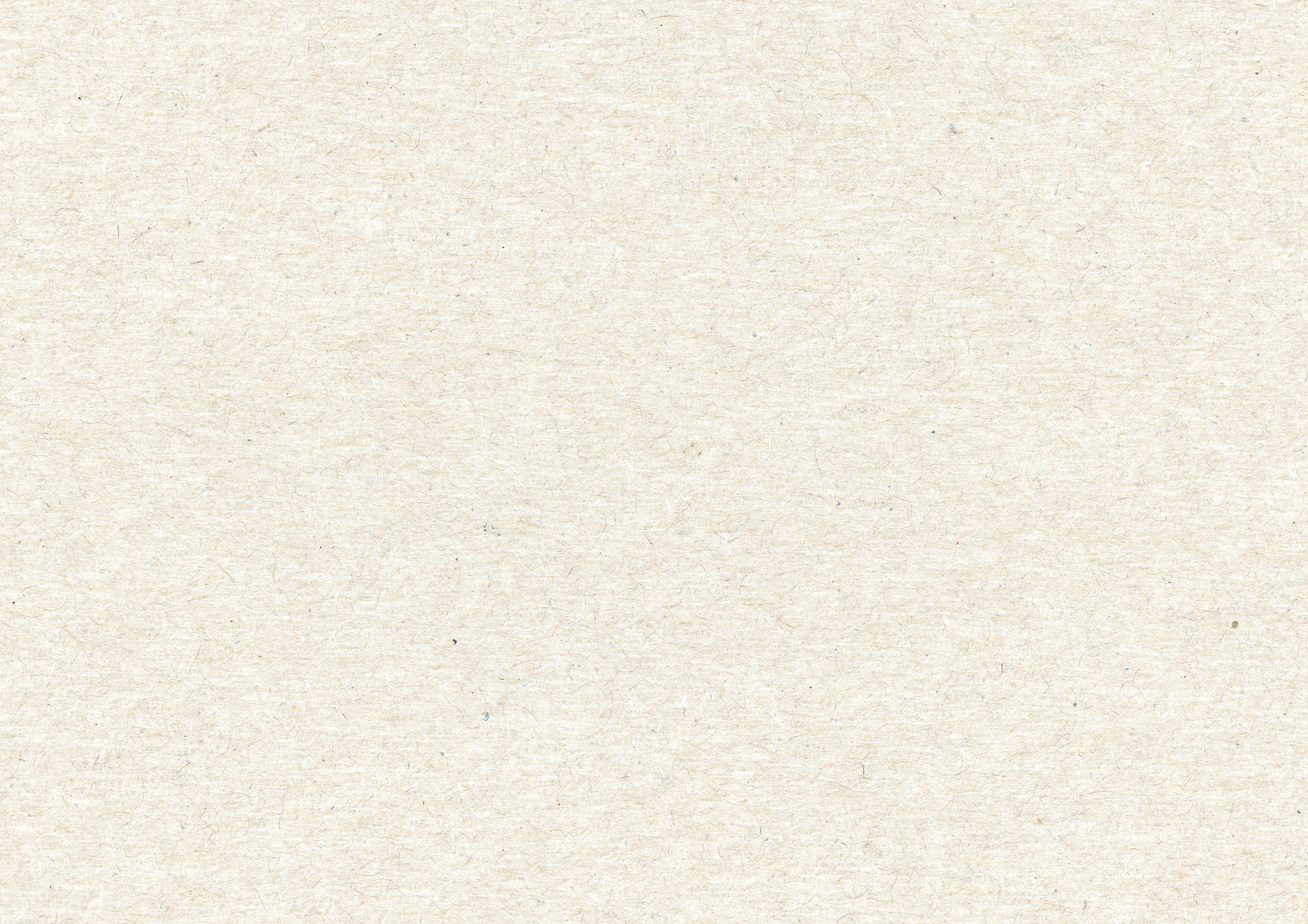 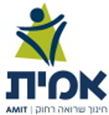 מה מאפיין את מעגלי השייכות שלי?
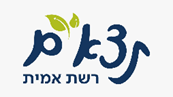 האם הם משיקים? מקבילים?  חופפים? נפגשים? אצייר- המעגלים ואני
לדוגמה
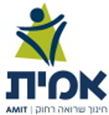 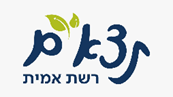 מה המשמעות של המעגל הזה עבורי?
באיזה אופן המעגל הזה הוא גם חלק מהזהות שלי בעתיד?
עד כמה אני פעיל/ה במעגל הזה?
האם אני מחויב/ת למעגל הזה?
האם הוא מגדיר אותי?
האם אני בוחר/ת להשתתף בו? מדוע?